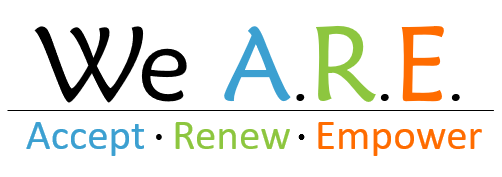 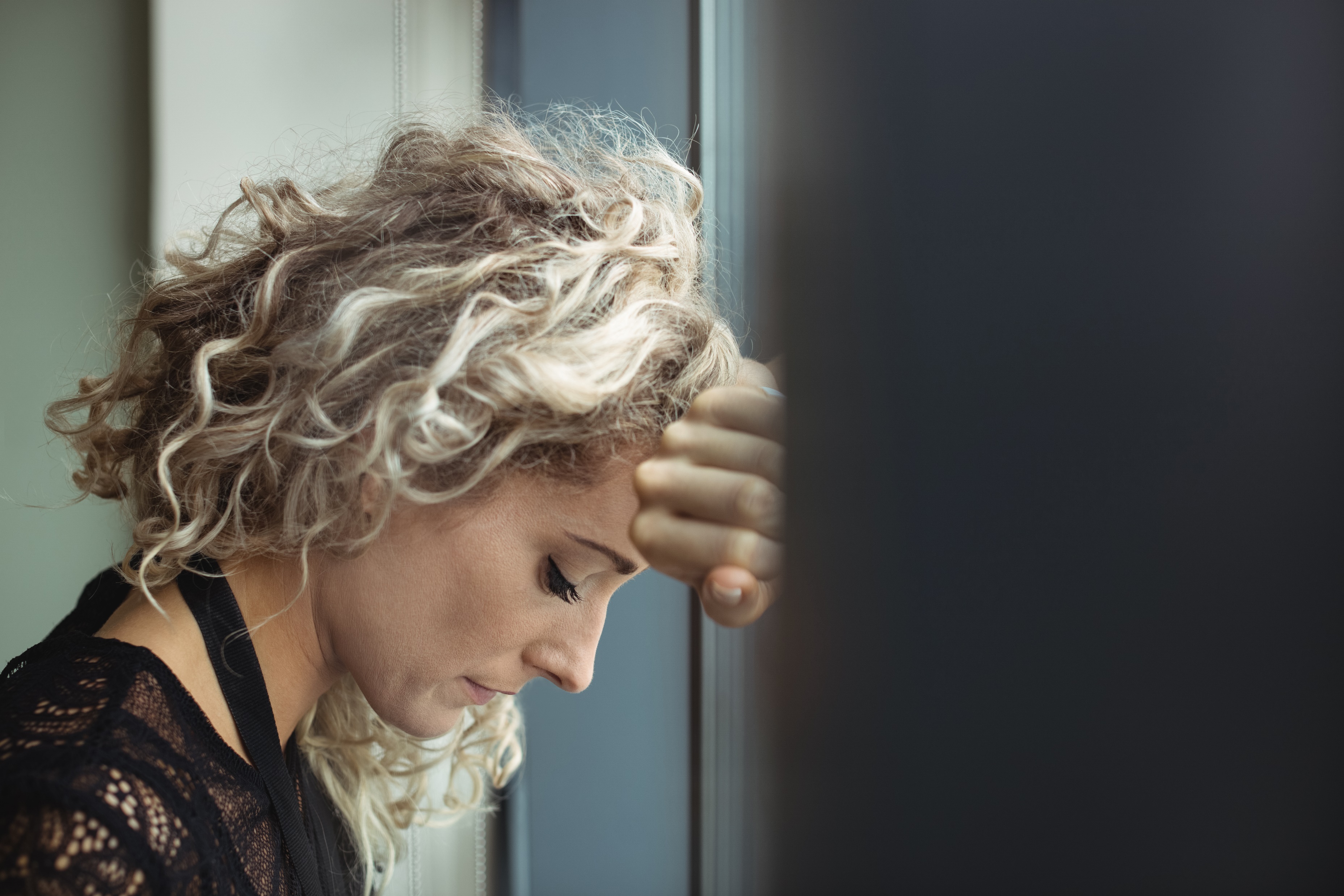 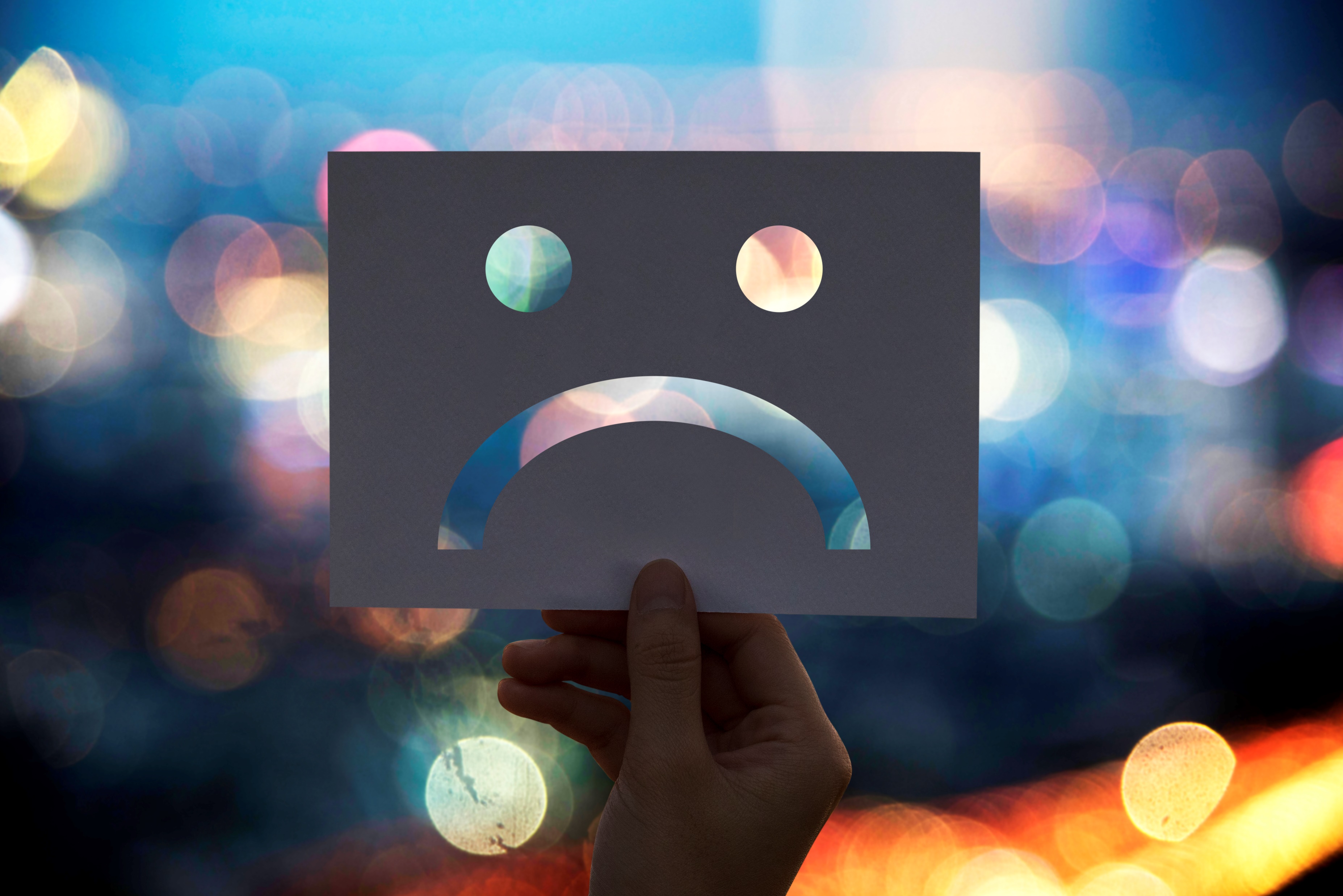 Creating Joy Amidst the Chaos
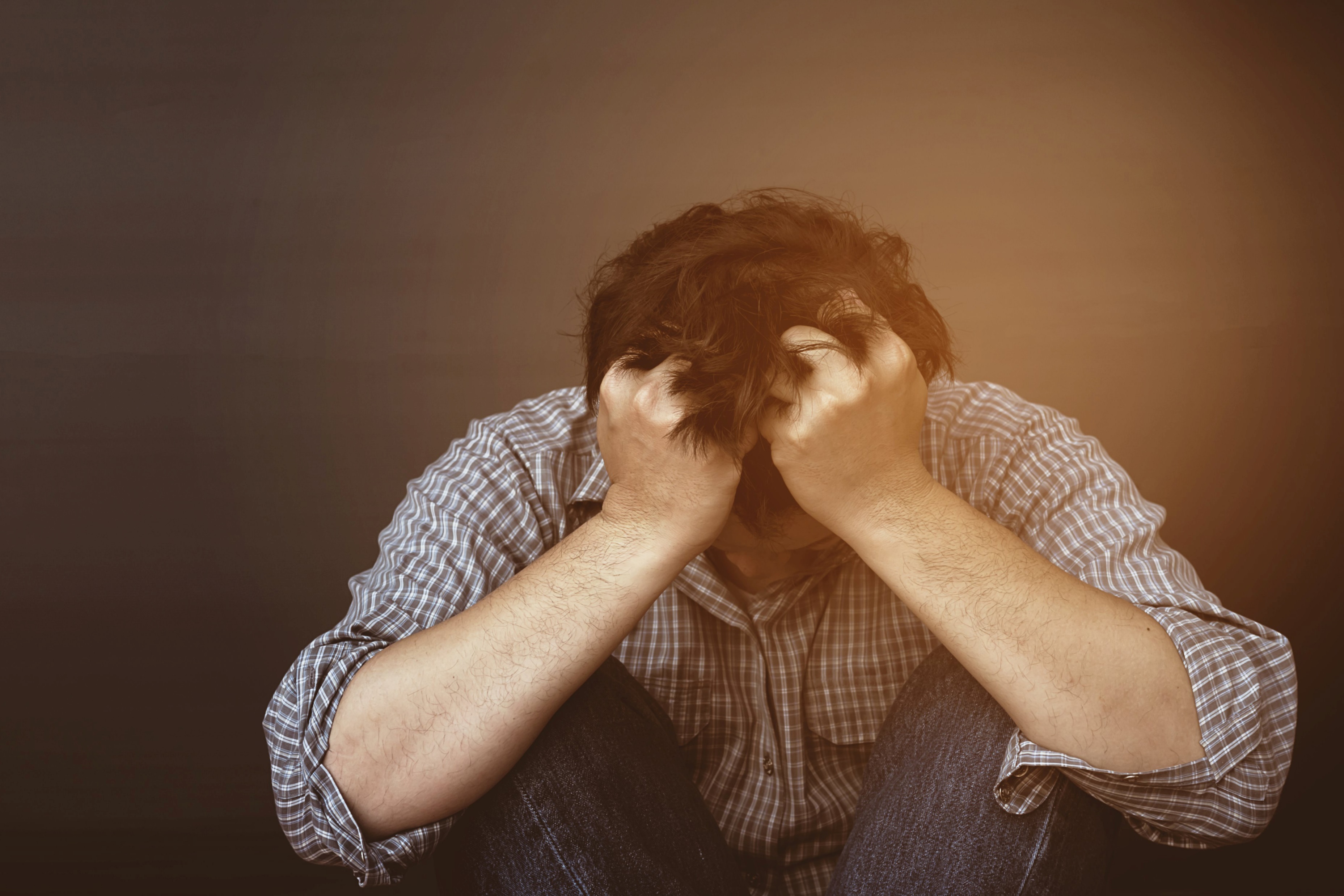 [Speaker Notes: Images by freepik]
INTERACTIVE POLL
PollEv.com/employeewell194
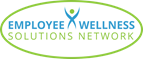 [Speaker Notes: PollEv.com/employeewell194]
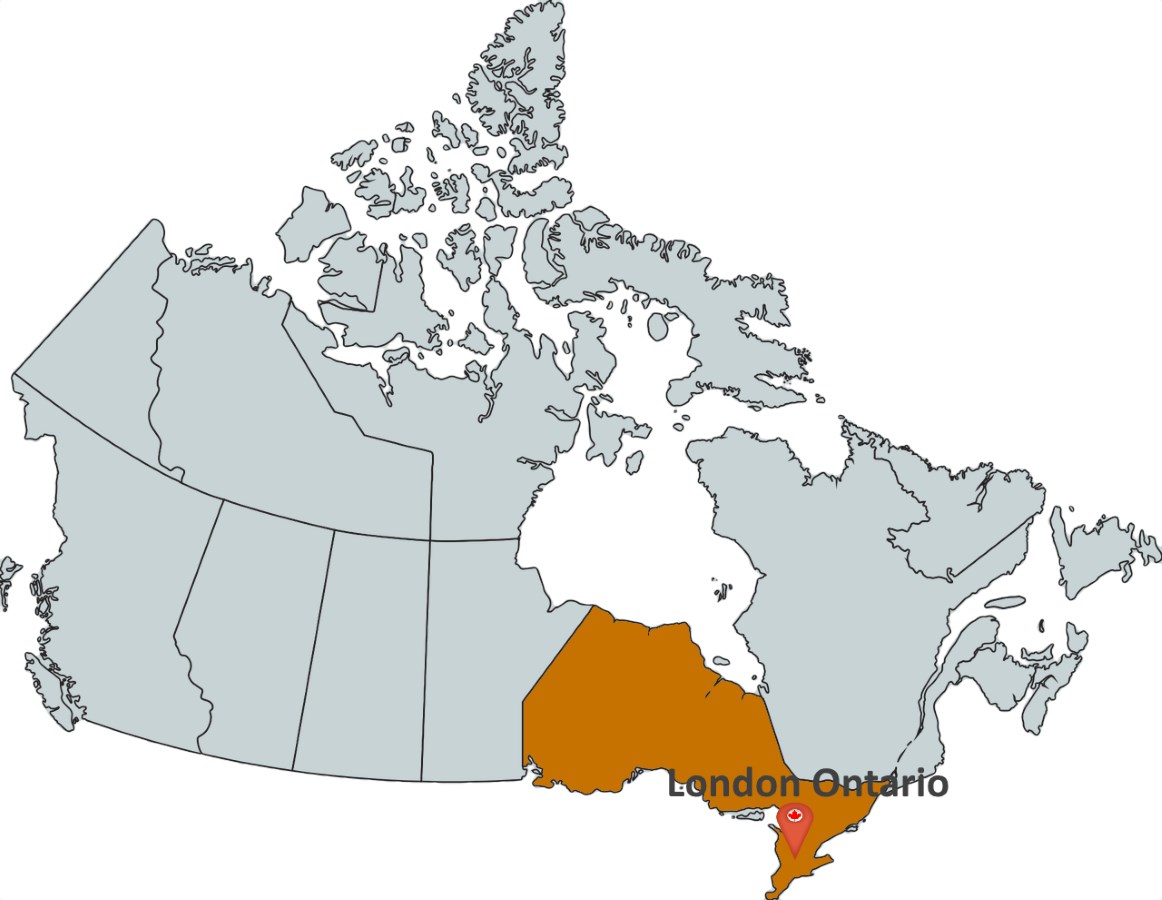 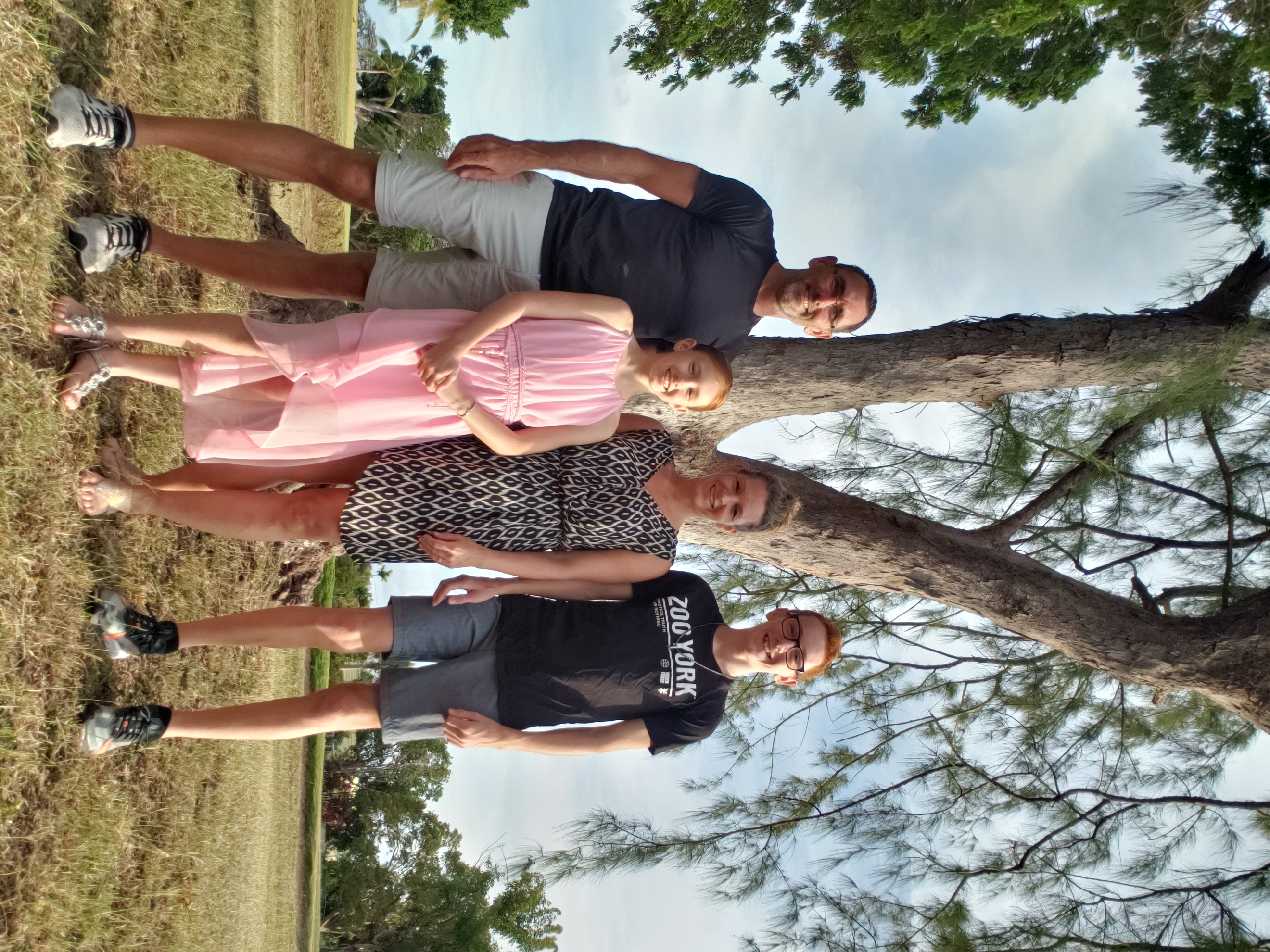 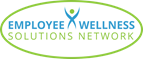 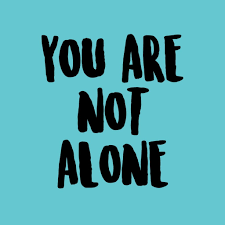 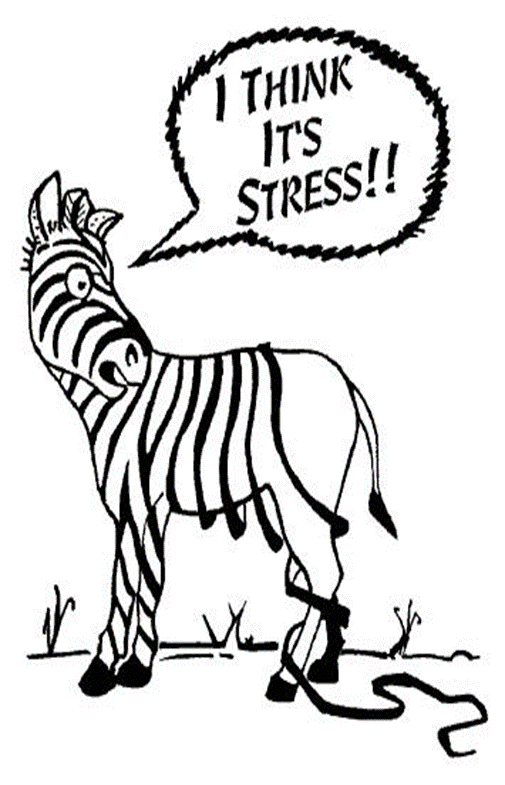 “Stress management  implies control and is not a substitute for medical treatment or professional intervention.”
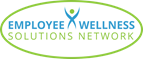 [Speaker Notes: What is Stress?
Identify Sources of Stress 
Common Stress Symptoms 
Unhealthy Stress Management 
Healthy Stress Management: The Four A’s 
3 Types of Coping Skills]
INTERACTIVE POLL
PollEv.com/employeewell194
What does wellness mean to you?
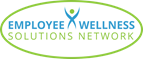 [Speaker Notes: PollEv.com/employeewell194]
Effects of Emotional Stress on the Body
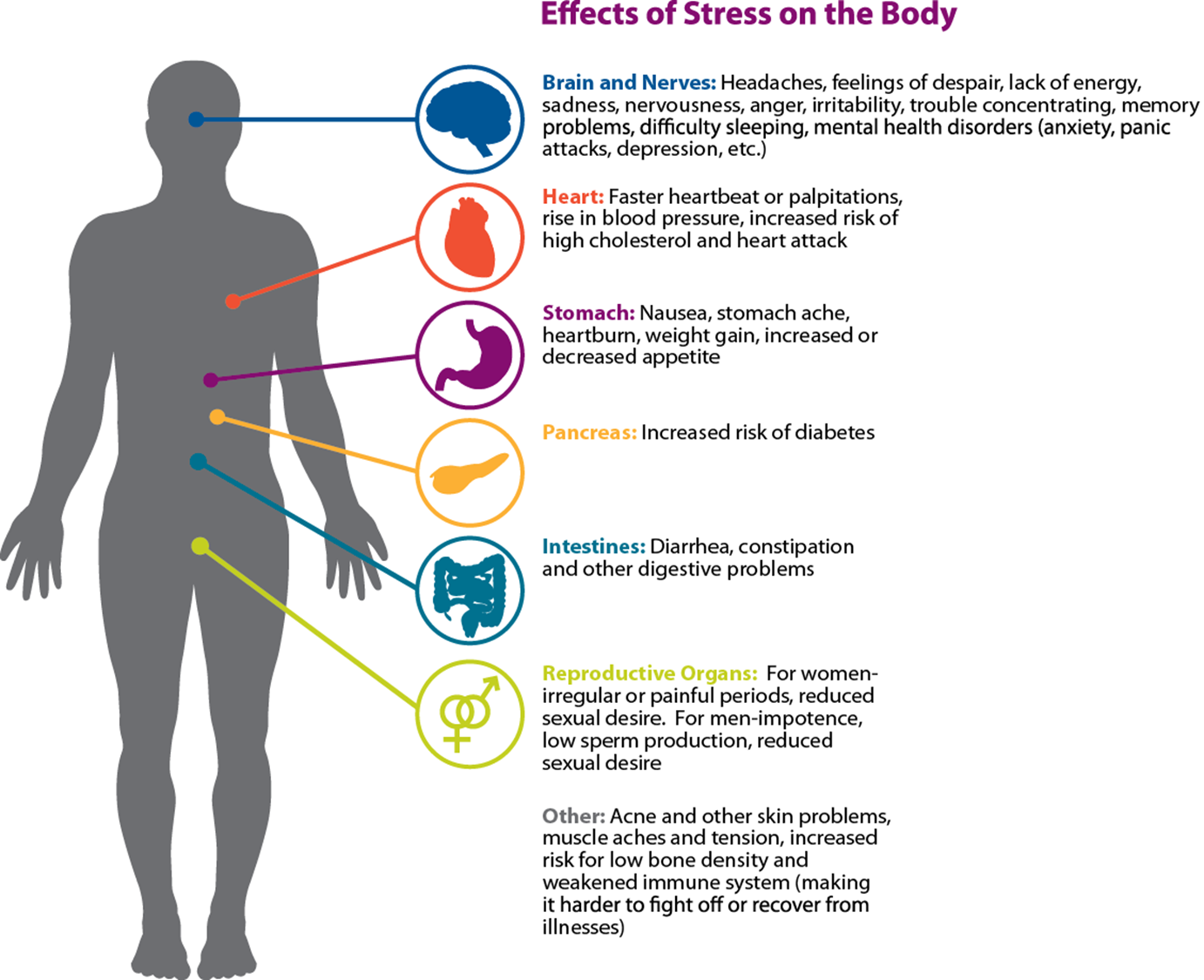 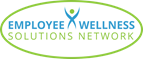 [Speaker Notes: Symptoms of stress affects all of our organs – go over some high level concerns]
Our Reality Right Now….
“loss of control”
“disengaged”
“feelings of isolation”
“anxious, depressed”
“fear of the unknown”
“disconnect”
“unmotivated”
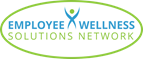 [Speaker Notes: Symptoms of stress affects all of our organs – go over some high level concerns]
Self-Care
RE-FRESH

Optimizing
Energy
ELITE PLUS
ELITE 30
Happiness
RE-CHARGE

Finding 
Purpose
Resiliency
RE-FOCUS

Accepting 
Change
What Can We Control?
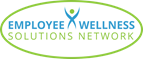 Self-Care
RE-FRESH

Optimizing
Energy
ELITE 30
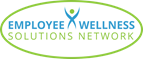 [Speaker Notes: Accept the things you cannot change.  Allow yourself to grieve what has been lost, but then try to focus on what’s needed in the present rather than dwelling on the past. What’s the opportunity? Name it.
 
Keep an open mind.  While it feels uncomfortable, seeing change through a new lens can allow your imagination to run free and creativity to flow.  It can bring about new experiences that may enhance the lifestyle you’ve always known.
 
Communicate.  It’s ok to be uneasy and unsure in the face of transition.  If you’re feeling overwhelmed, talk to others about what you need.  Seek the guidance and support of a good friend, family member, or counsellor when life feels out of control.  Communicating is a great coping strategy for releasing negative thoughts and moving into a more positive mindset.
REMAIN CONNECTED: To your support system
Take care of your emotional and mental wellness by staying connected to the things that matter (and things you can control).  Exercise, eating well, proper sleep hygiene, and nurturing our relationships!  Even though we can’t extend a hug or enjoy pizza and a movie together, a video chat or telephone call can be a great source of support.  
 
Action Step: Do your best to lead a healthy lifestyle.  It is one of your greatest supports.  Keep the lines of communication open and talk to people you trust about how you’re feeling.  You may want to connect with a counsellor who can offer some custom-based strategies and coping skills.  Schedule an appointment with your healthcare provider if stress, fear, or anxiety get in the way of your daily activities for several days in a row.  Don’t be afraid to call on whomever you need to at this time.  Odds are, they are struggling in some way too.
 


 



Self-Awareness and pre-parediness
Imagine you’re going to take a raft trip down a river. Along with slow water and shallows, your map shows that you will encounter unavoidable rapids and turns. How would you make sure you can safely cross the rough waters and handle any unexpected problems that come from the challenge?
Perhaps you would enlist the support of more experienced rafters as you plan your route or rely on the companionship of trusted friends along the way. Maybe you would pack an extra life jacket or consider using a stronger raft. With the right tools and supports in place, one thing is sure: You will not only make it through the challenges of your river adventure. You will also emerge a more confident and courageous rafter.

Toolkit - Make connections. ...
Avoid seeing crises as insurmountable problems. ...
Accept that change is a part of living. ...
Move toward your goals. ...
Take decisive actions. ...
Look for opportunities for self-discovery. ...
Nurture a positive view of yourself. ...
Keep things in perspective.]
SELF-CARE – RE-FRESH 
Optimize Your Energy
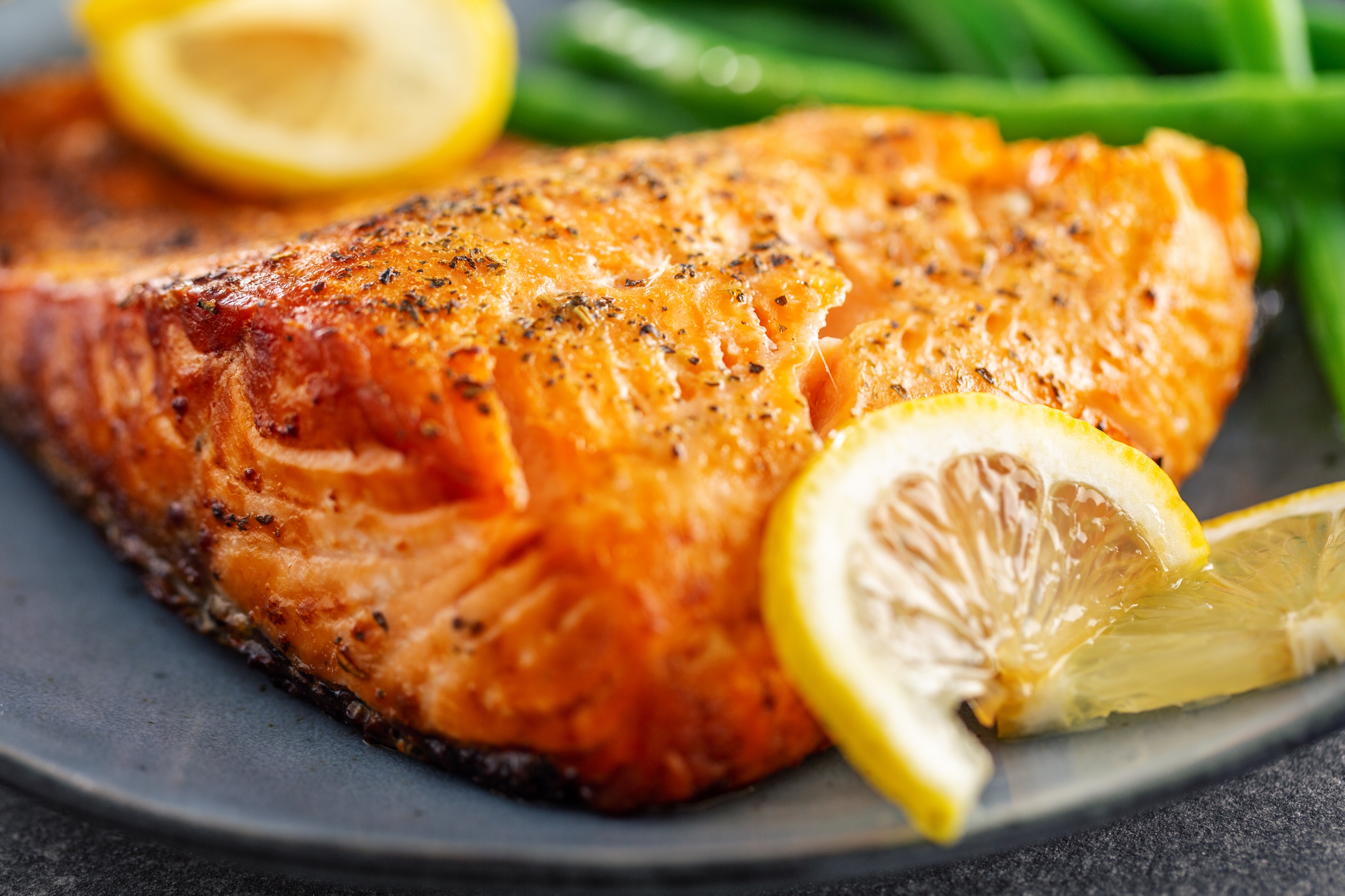 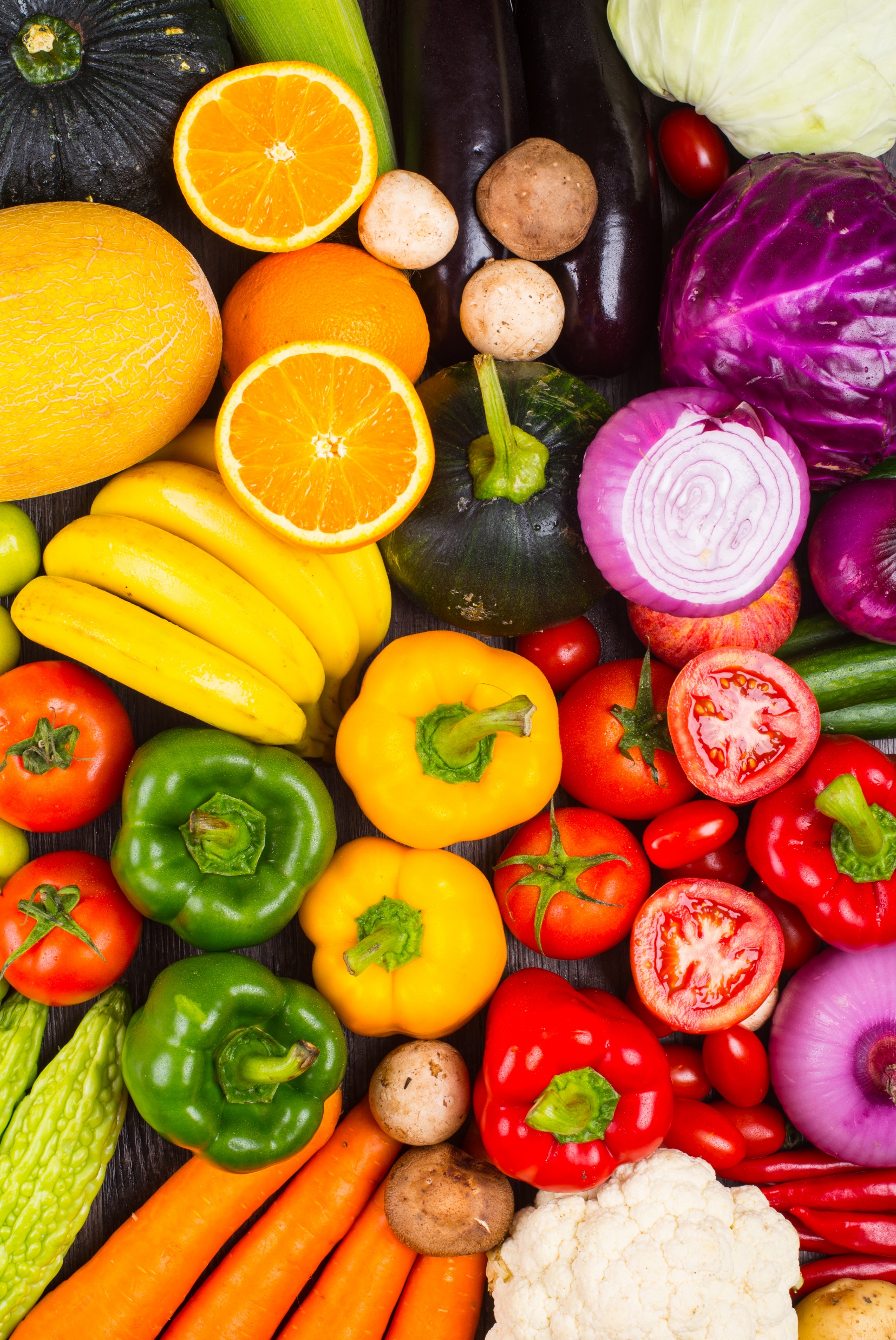 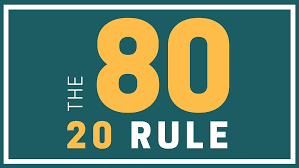 ELITE PLUS
ELITE 30
PRO 15
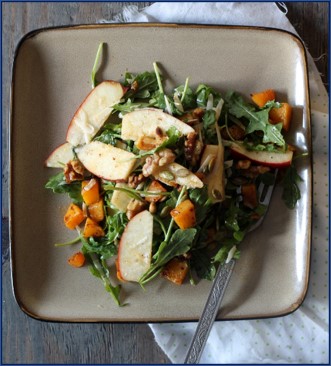 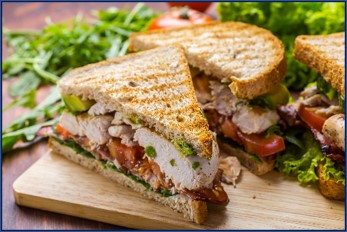 BASIC 5
Healthy Food = Healthy Energy
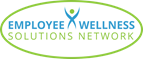 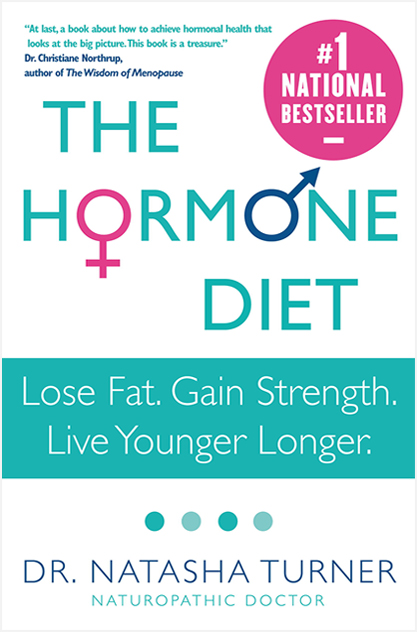 ELITE PLUS
ELITE 30
PRO 15
BASIC 5
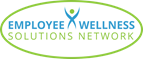 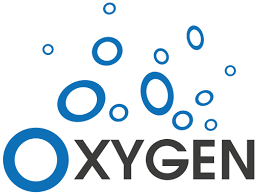 Prioritize Your Health
Mindful Movement
ELITE PLUS
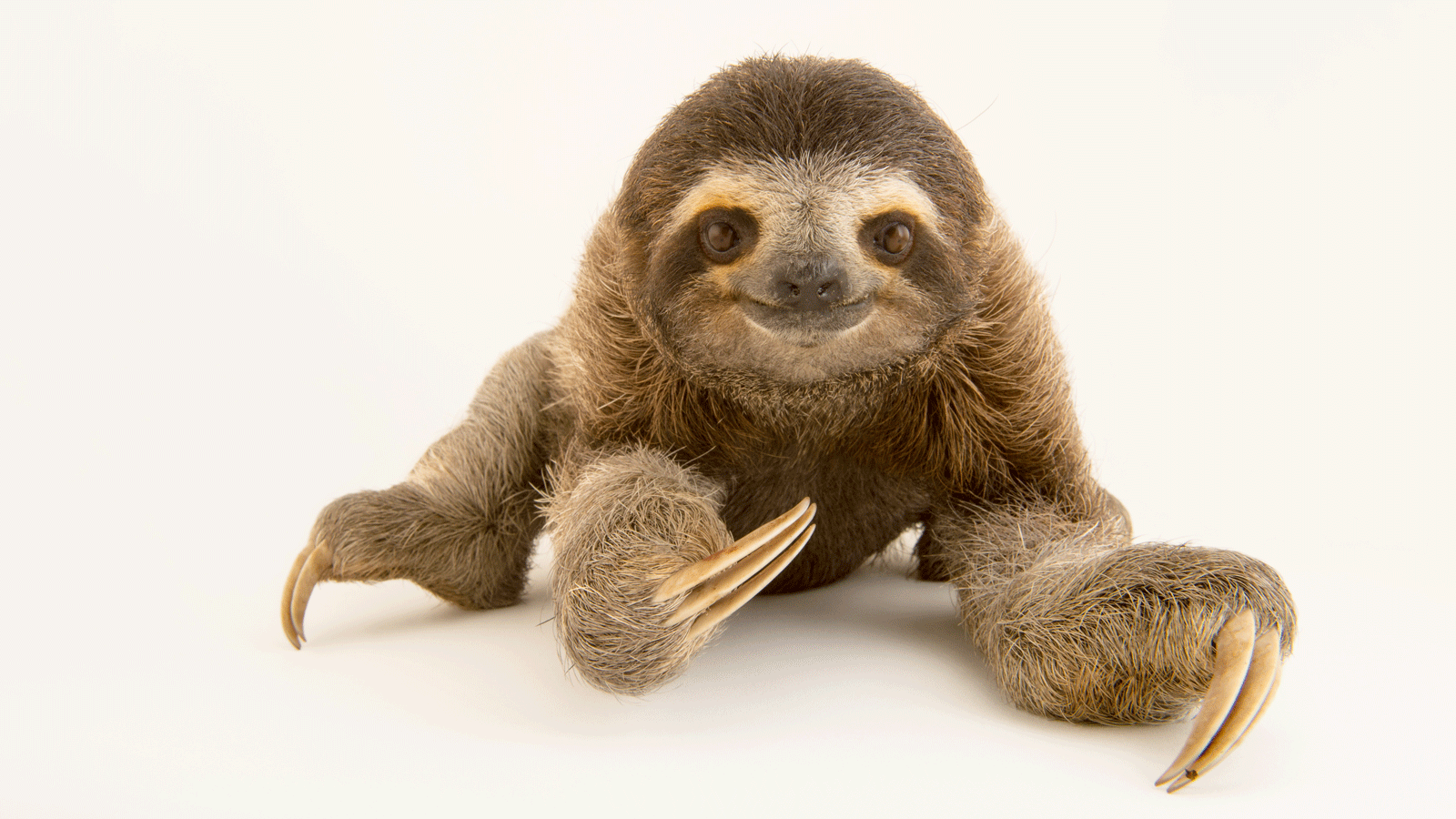 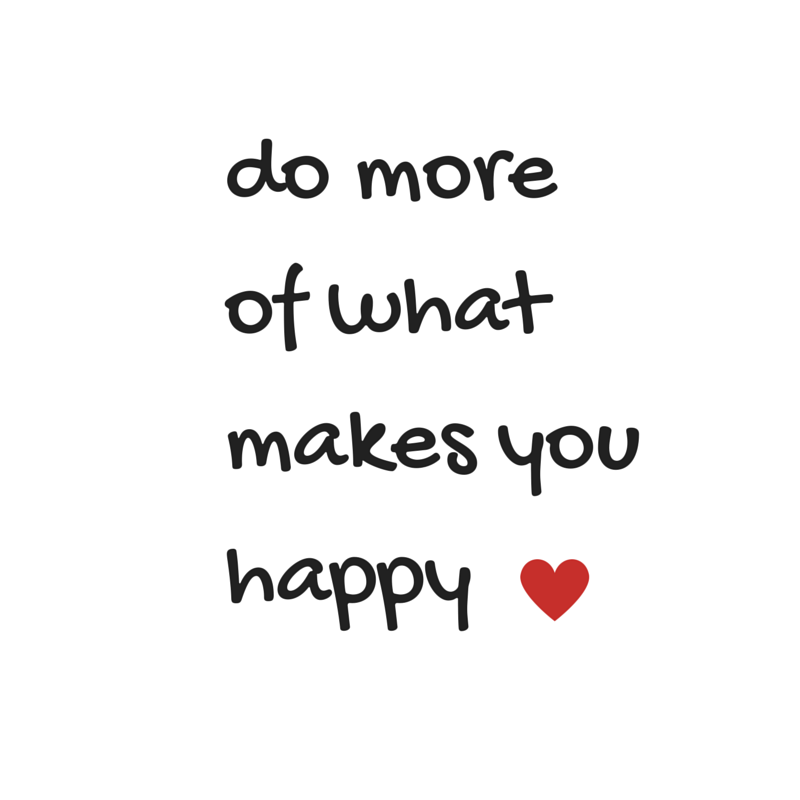 PRO 15
No Movement = Sloth-mode
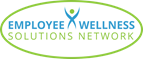 Do 5, Then Decide
Something is better than nothing.

Choose movements that offer maximum benefits 
      (try a microburst).

Hectic is NOT aerobic.

Exercise is NOT a chore. 

“It’s deciding that the longevity of your body and mind are important enough.”
Habit Stacking
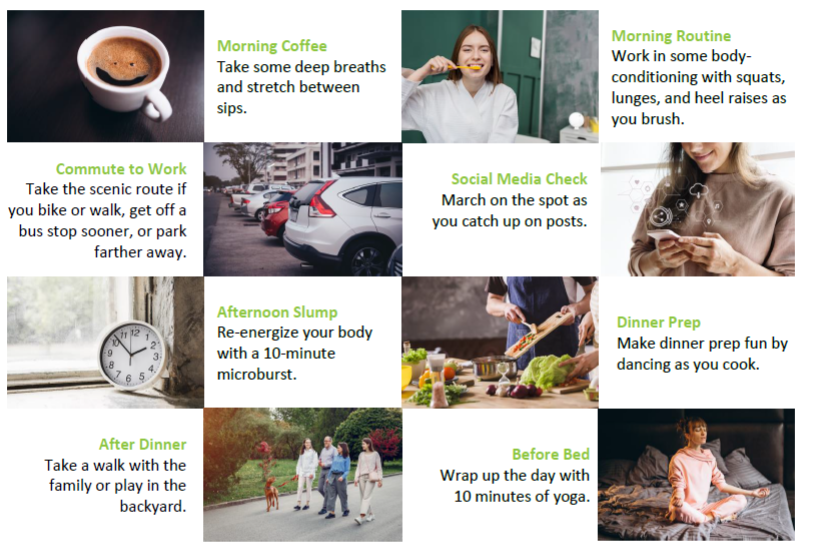 PRO 15
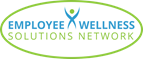 Healthy Sleep


Set a regular sleep schedule
Go to bed earlier so you don’t over-sleep
Get up after 15 mins!
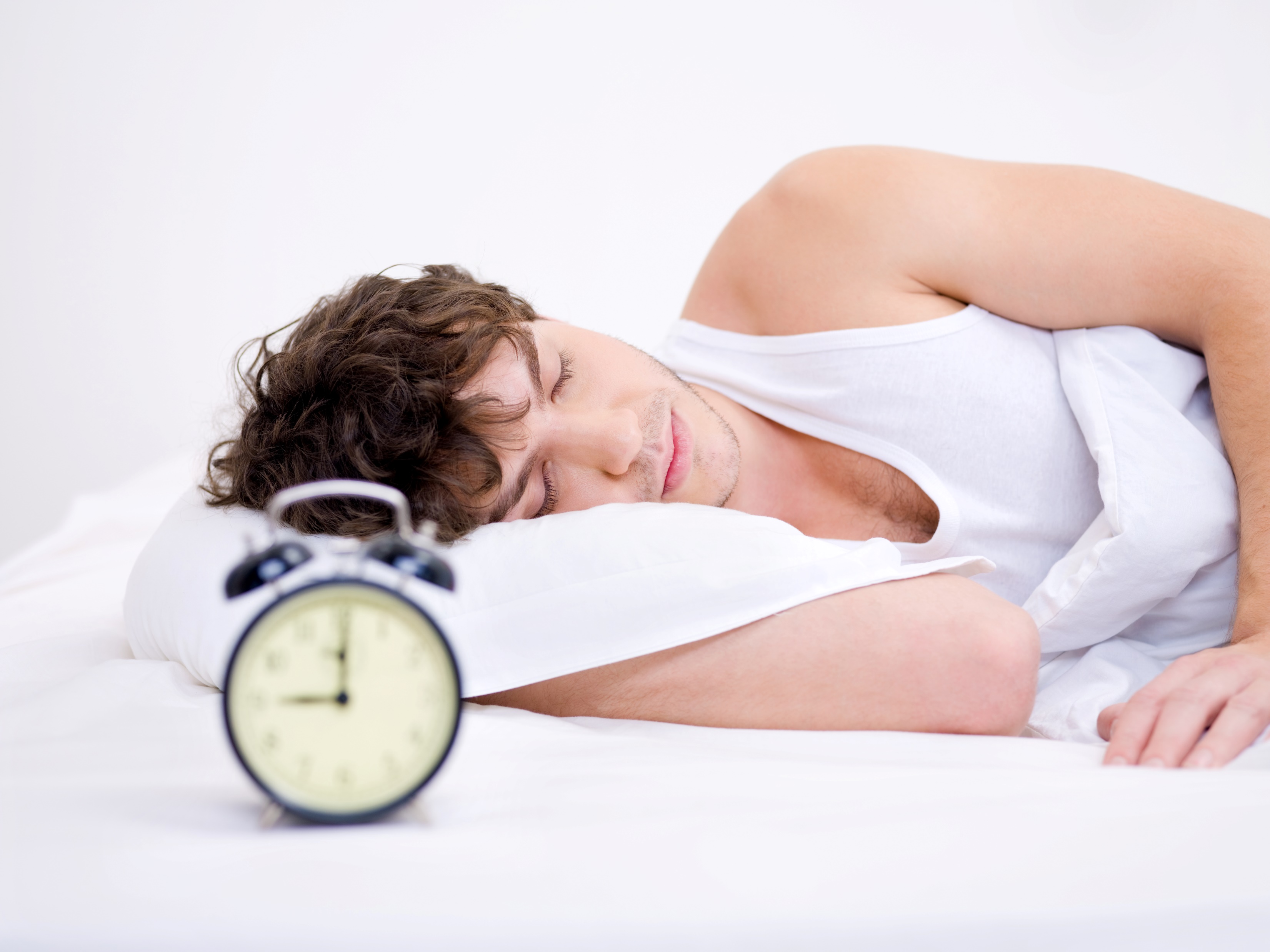 PRO 15
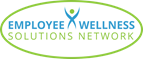 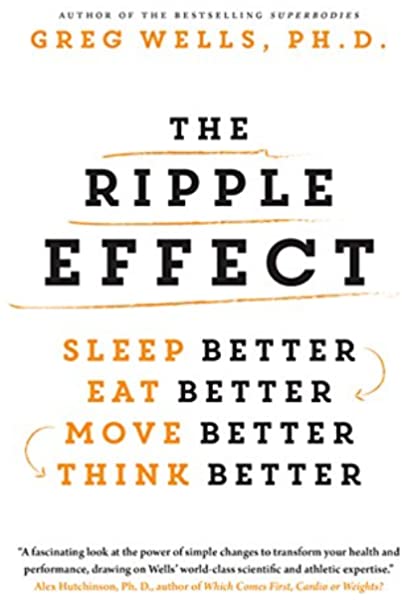 Prioritize Your Health
Restful Sleep
ELITE PLUS
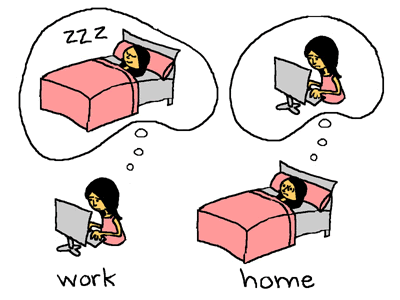 ELITE 30
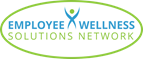 Resiliency
RE-FOCUS

Accepting 
Change
ELITE 30
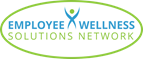 [Speaker Notes: Accept the things you cannot change.  Allow yourself to grieve what has been lost, but then try to focus on what’s needed in the present rather than dwelling on the past. What’s the opportunity? Name it.
 
Keep an open mind.  While it feels uncomfortable, seeing change through a new lens can allow your imagination to run free and creativity to flow.  It can bring about new experiences that may enhance the lifestyle you’ve always known.
 
Communicate.  It’s ok to be uneasy and unsure in the face of transition.  If you’re feeling overwhelmed, talk to others about what you need.  Seek the guidance and support of a good friend, family member, or counsellor when life feels out of control.  Communicating is a great coping strategy for releasing negative thoughts and moving into a more positive mindset.
REMAIN CONNECTED: To your support system
Take care of your emotional and mental wellness by staying connected to the things that matter (and things you can control).  Exercise, eating well, proper sleep hygiene, and nurturing our relationships!  Even though we can’t extend a hug or enjoy pizza and a movie together, a video chat or telephone call can be a great source of support.  
 
Action Step: Do your best to lead a healthy lifestyle.  It is one of your greatest supports.  Keep the lines of communication open and talk to people you trust about how you’re feeling.  You may want to connect with a counsellor who can offer some custom-based strategies and coping skills.  Schedule an appointment with your healthcare provider if stress, fear, or anxiety get in the way of your daily activities for several days in a row.  Don’t be afraid to call on whomever you need to at this time.  Odds are, they are struggling in some way too.
 


 



Self-Awareness and pre-parediness
Imagine you’re going to take a raft trip down a river. Along with slow water and shallows, your map shows that you will encounter unavoidable rapids and turns. How would you make sure you can safely cross the rough waters and handle any unexpected problems that come from the challenge?
Perhaps you would enlist the support of more experienced rafters as you plan your route or rely on the companionship of trusted friends along the way. Maybe you would pack an extra life jacket or consider using a stronger raft. With the right tools and supports in place, one thing is sure: You will not only make it through the challenges of your river adventure. You will also emerge a more confident and courageous rafter.

Toolkit - Make connections. ...
Avoid seeing crises as insurmountable problems. ...
Accept that change is a part of living. ...
Move toward your goals. ...
Take decisive actions. ...
Look for opportunities for self-discovery. ...
Nurture a positive view of yourself. ...
Keep things in perspective.]
Focus on YOU
Time Management vs Energy Management
ELITE 30
Energizers (what gives you fulfilment?) vs 
Suckers (what destroys your spirit?)
Balance Ener-gizers with Ener-suckers
Time of Day
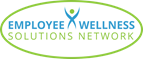 [Speaker Notes: Time management – things, chores, events, appointments – schedule in your TO DO list
Energy management – balancing your lows and highs during your day (throw out the rules for how we are “supposed” to fill our time.

Make a list – everything that drives you, fulfills you, energizes you, brings you joy during your day = energizers
-everything that drains you, what you don’t like to do, easily distracted and procrastinate, less productive = energy suckers
List of energizers = strengths; List of suckers = weaknesses

GOAL – actively manage tasks during your day that balances out the time spent on draining tasks so you’re not mentally exhausted at the end of the day.
How you spend your day – does it align with your values? Investing in things that aren’t important to us is leaving us feeling unfulfilled, which drains energy. Consciously choose what’s important to you and your schedule.

Energy Cycles – self-awareness of your energy – best in am? Most productive in am? Have that long meeting, tackle that TO DO item that you’re putting off. Is your best in the pm? Switch these important tasks around so you have the energy to complete them.
*Consciously choose how your cup wants to be (filled or empty) at the end of your day.]
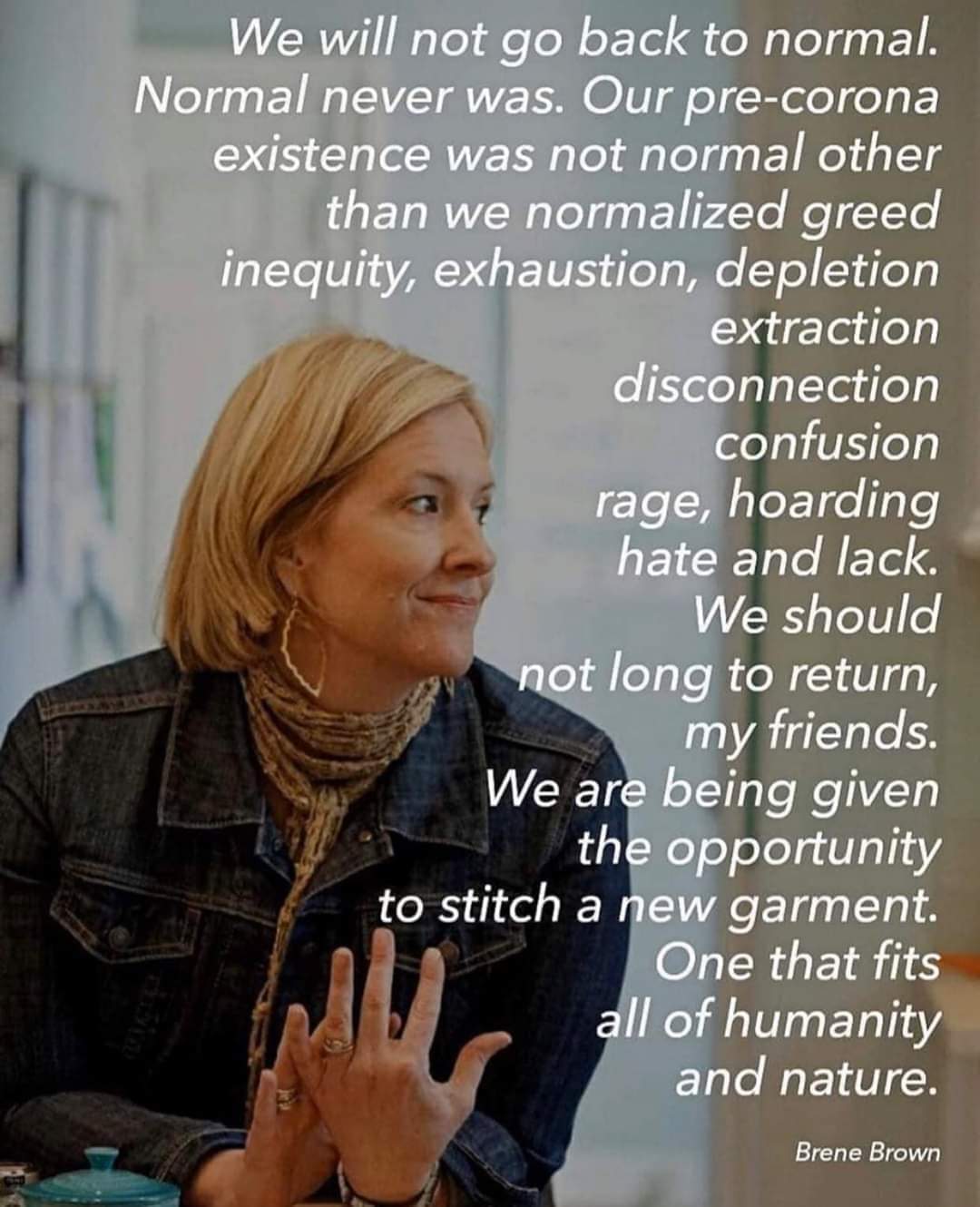 ELITE PLUS
ELITE 30
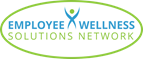 RELAX to Reflect
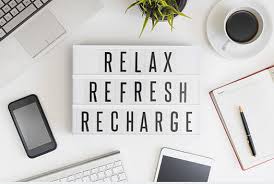 ELITE PLUS
Deep Breathing – 10 times, 2x/day
Meditation – calm.com
Self-Development
&
Developing Others
ELITE 30
PRO 15
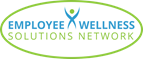 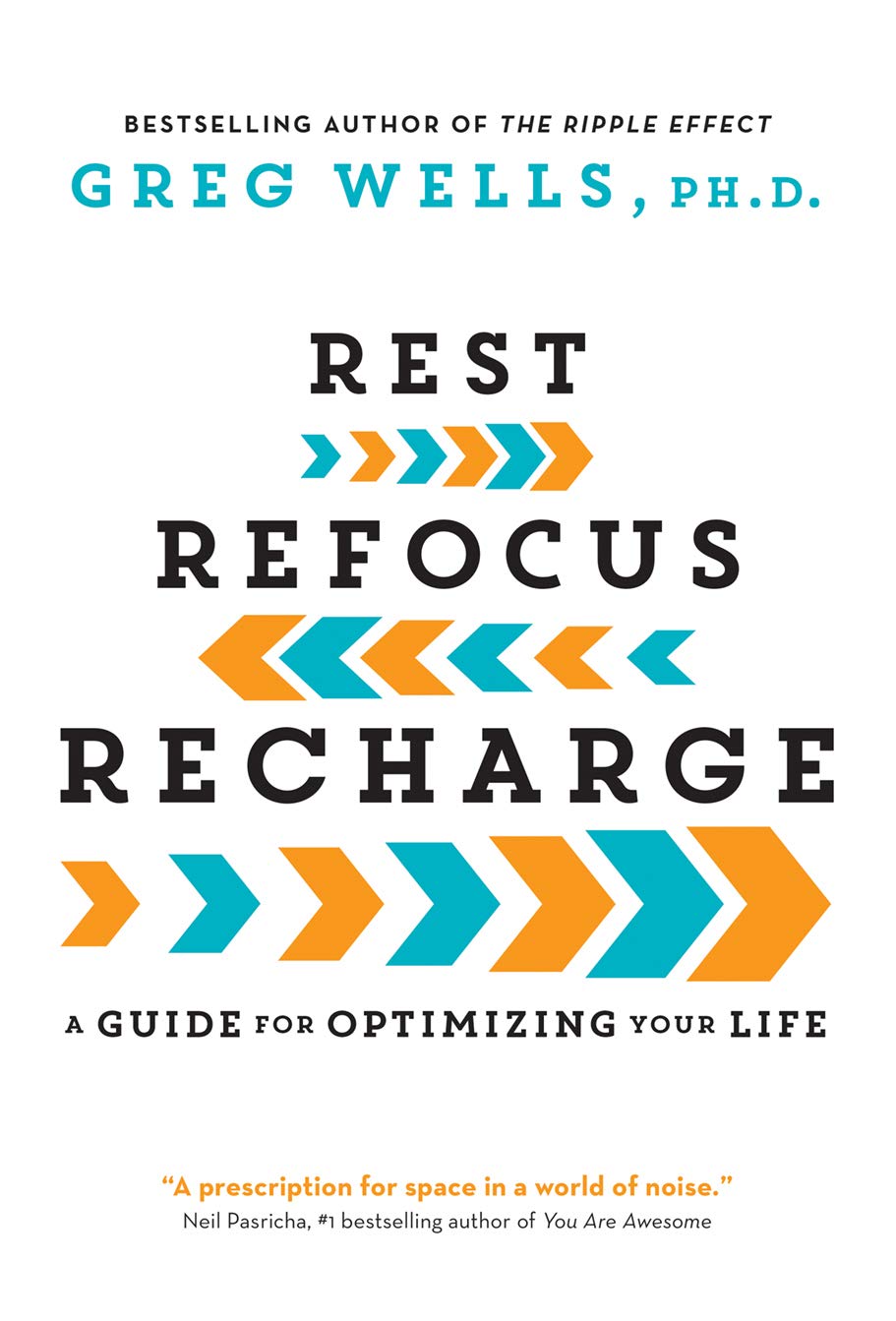 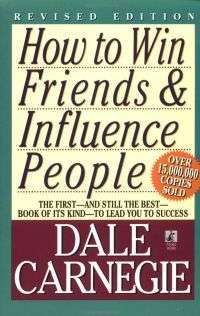 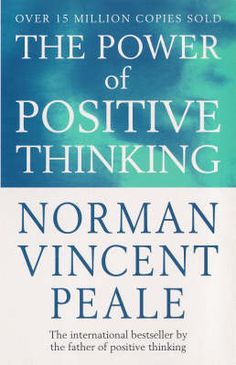 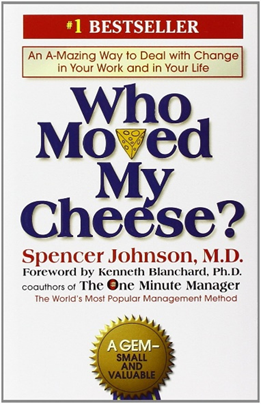 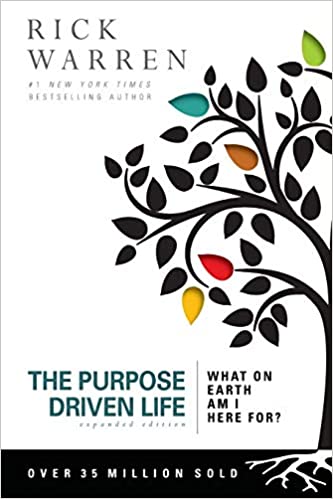 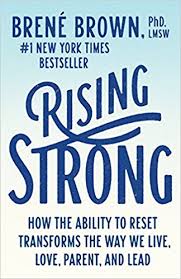 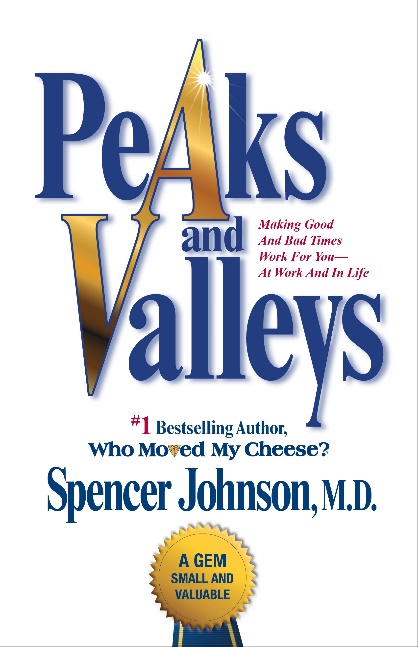 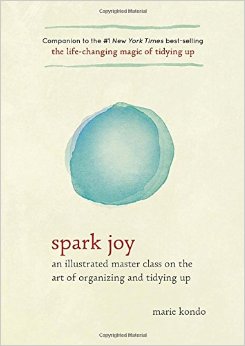 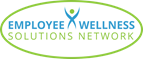 Happiness
RE-CHARGE

Finding 
Purpose
ELITE 30
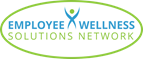 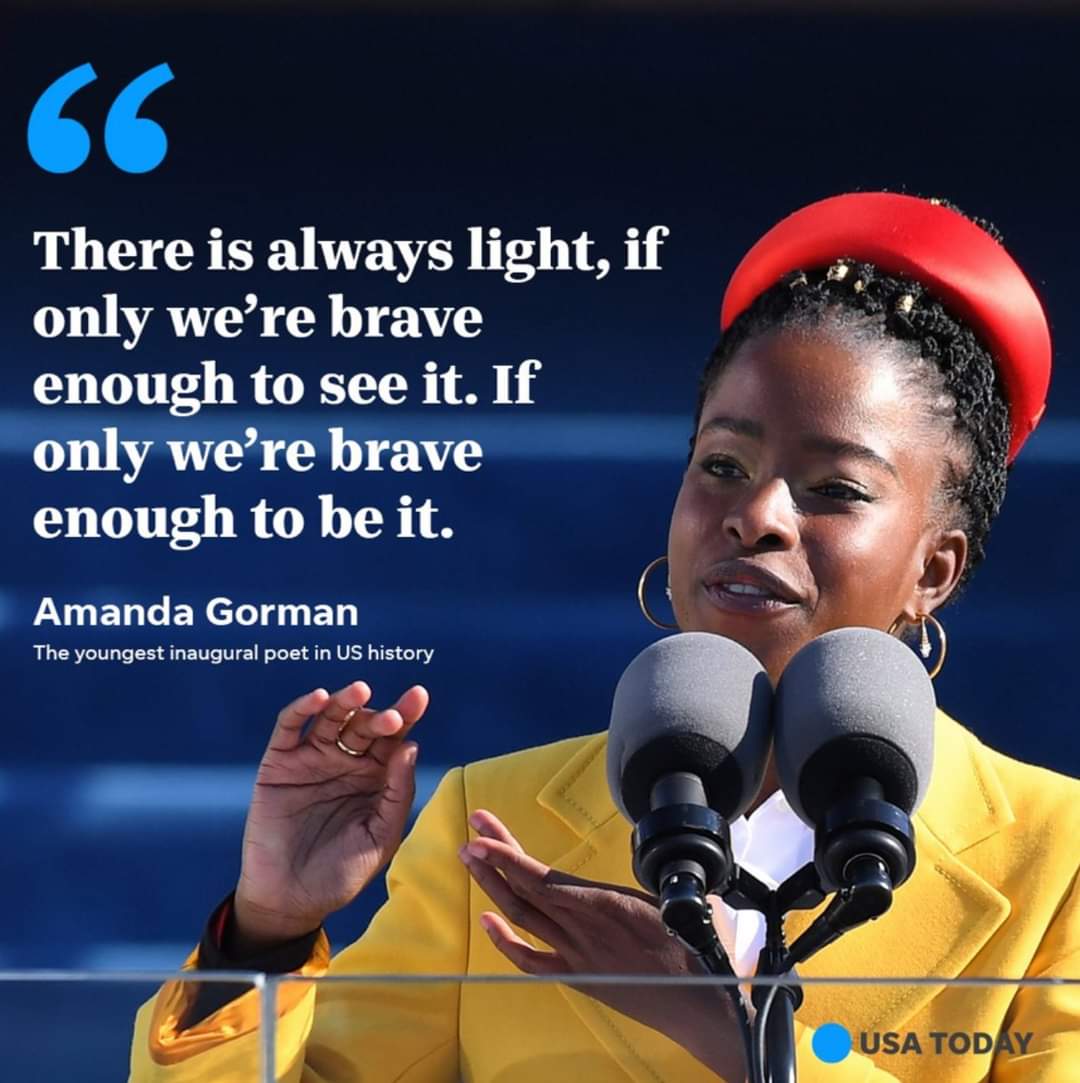 Create a buffer
5-10 minutes
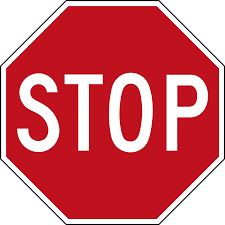 ELITE 30
Can I control?Options of 3, not 1
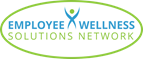 Name Your Worries
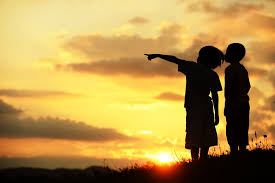 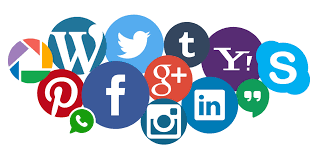 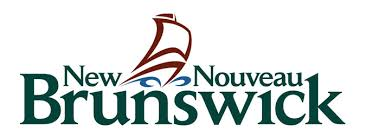 ELITE 30
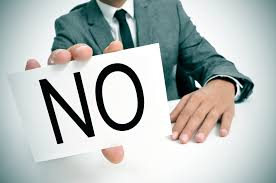 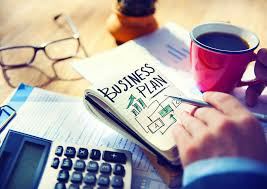 PRO 15
BASIC 5
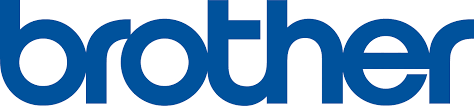 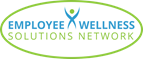 Brain DUMP
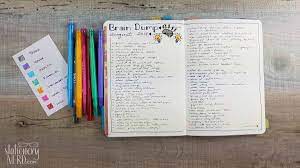 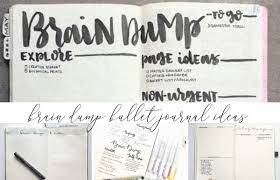 PRO 15
BASIC 5
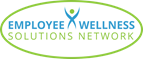 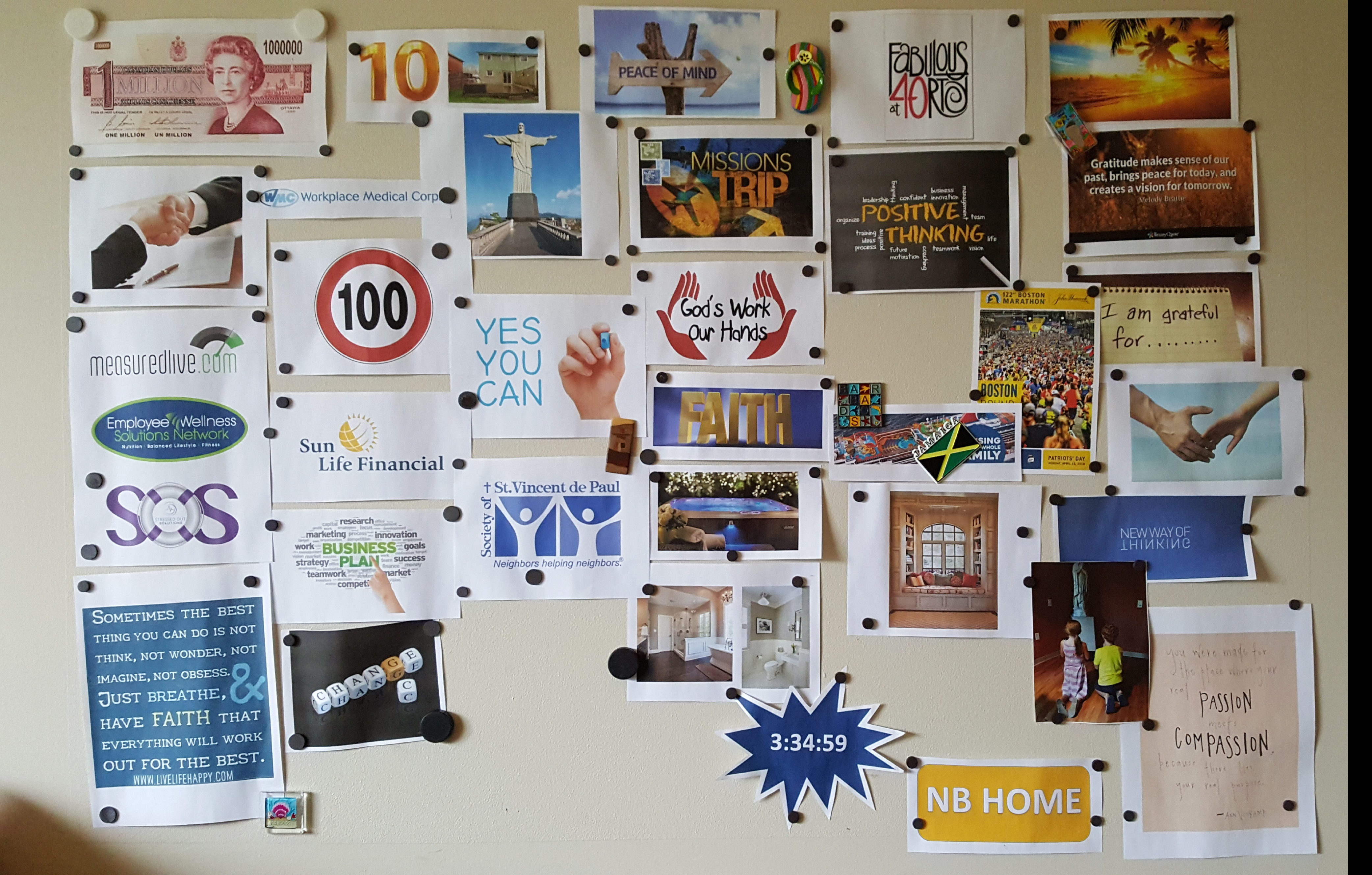 GOAL BOARD
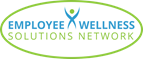 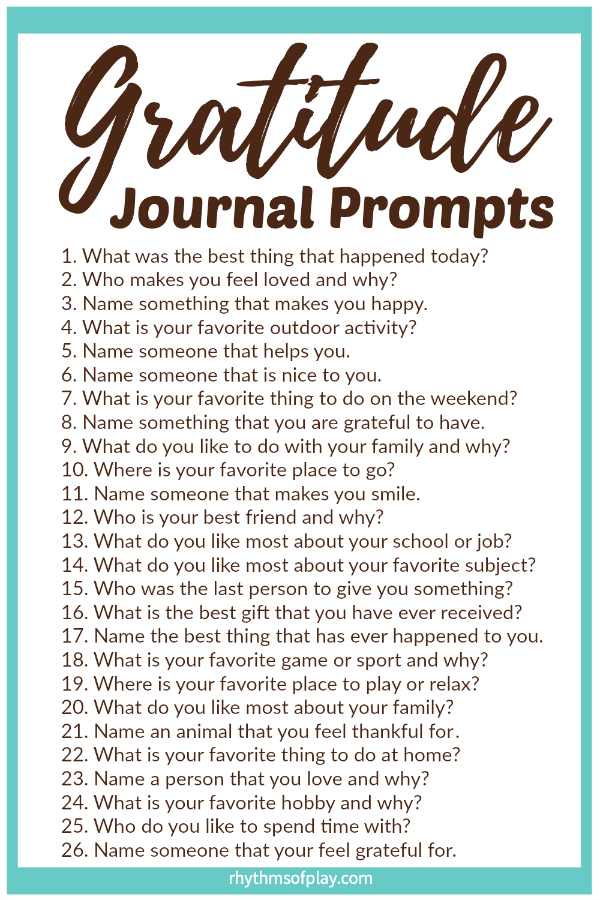 Gratitude Journal
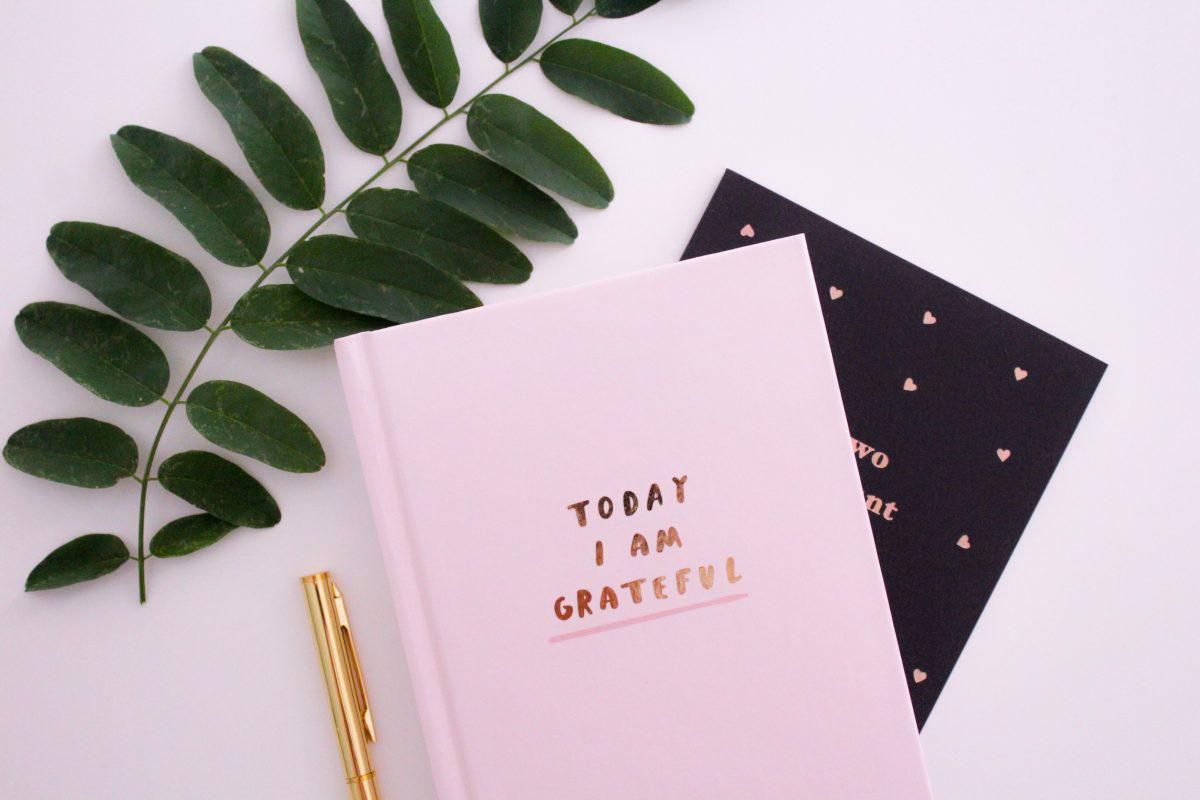 PRO 15
BASIC 5
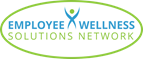 INTERACTIVE POLL
PollEv.com/employeewell194
What are you grateful for today?
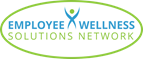 [Speaker Notes: PollEv.com/employeewell194]
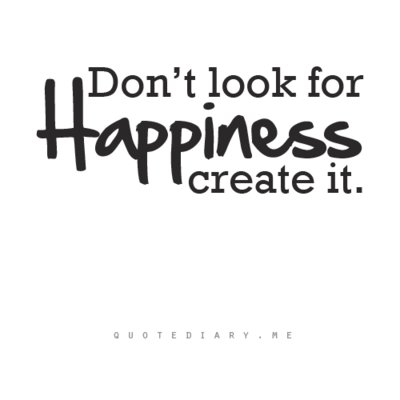 ELITE PLUS
Do More of What 
Makes You Happy
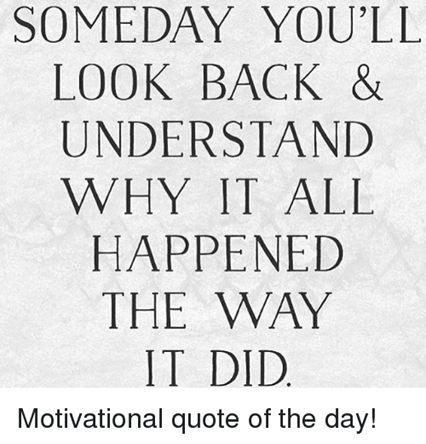 ELITE 30
PRO 15
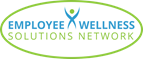 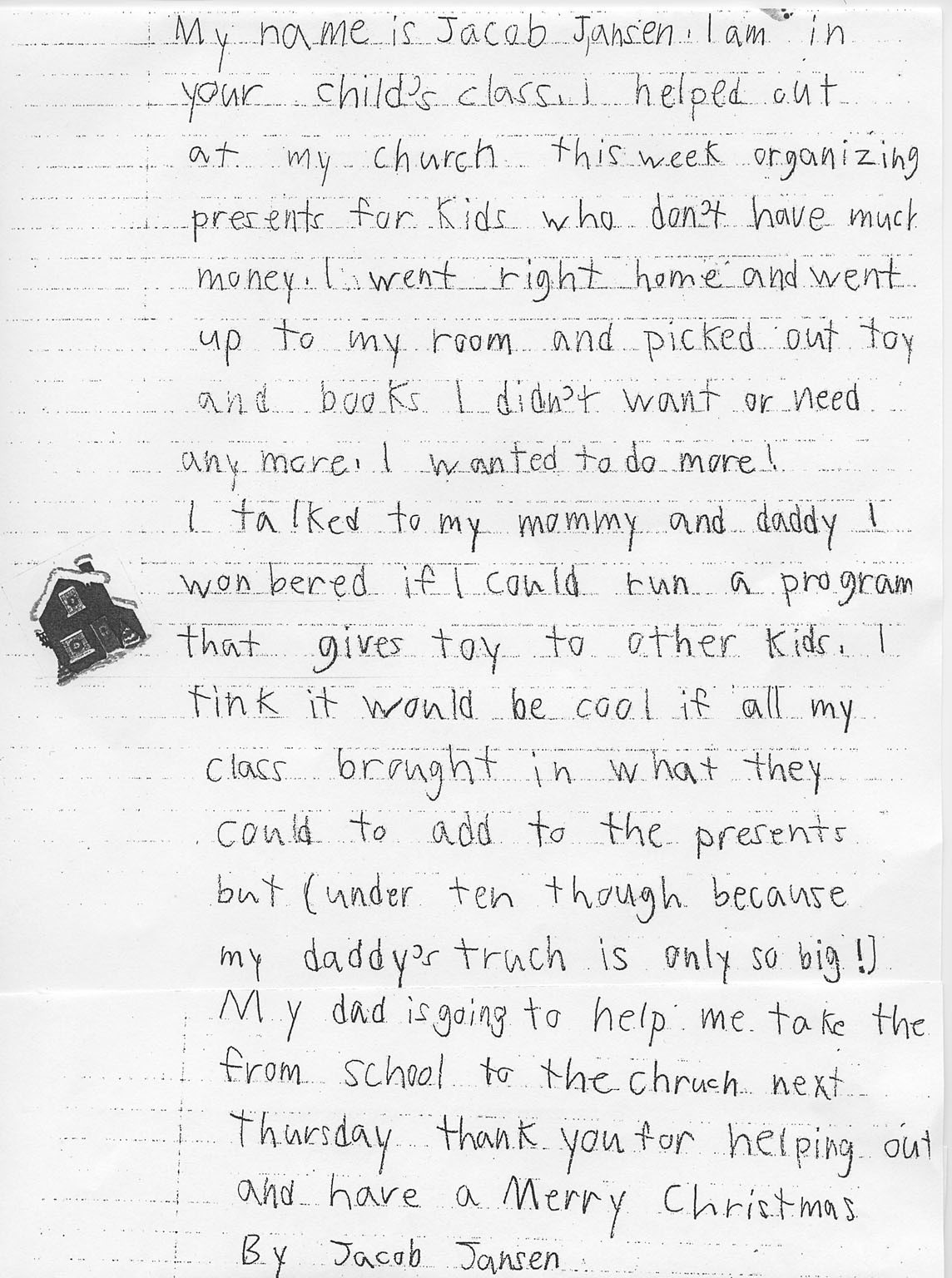 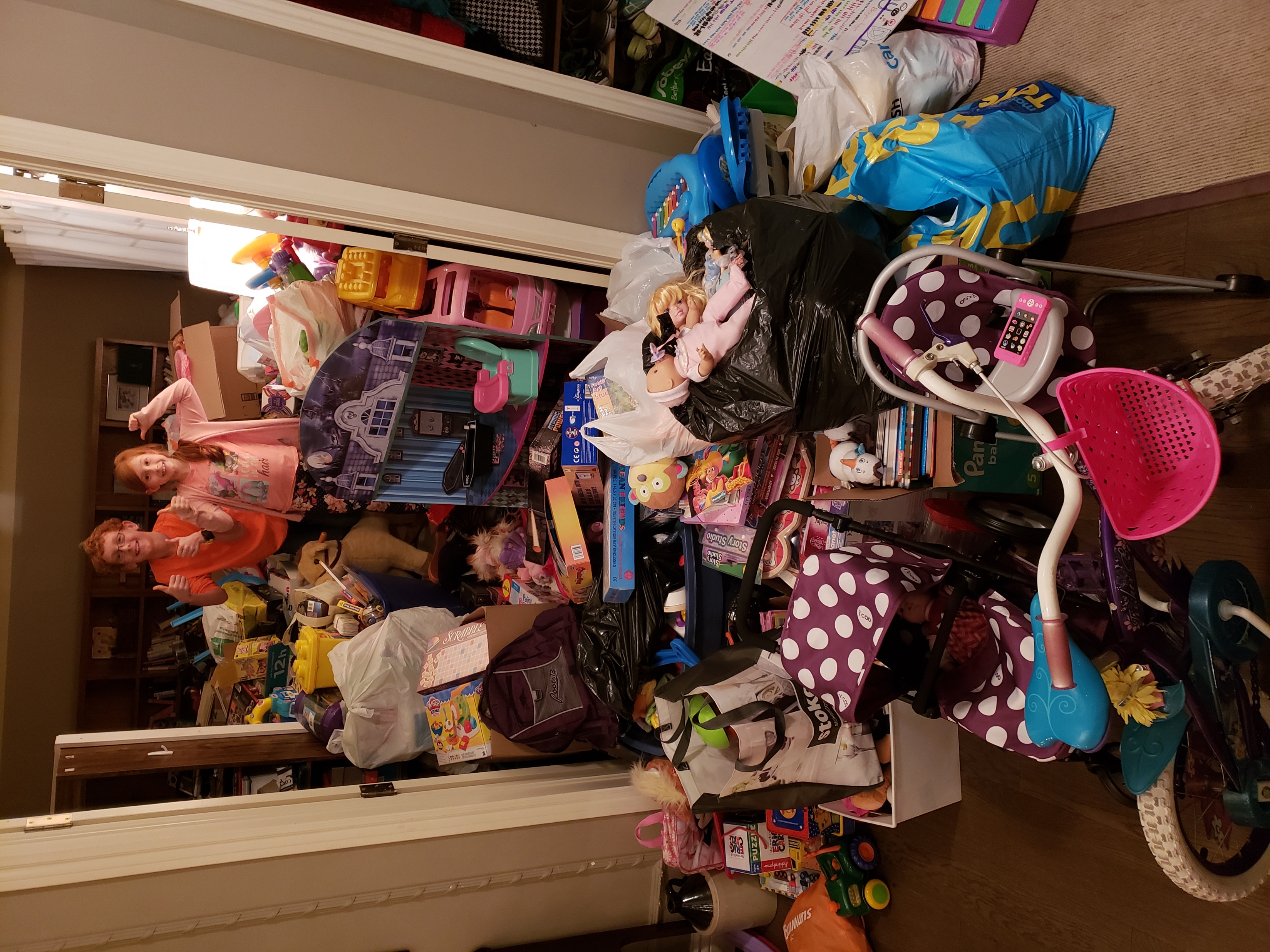 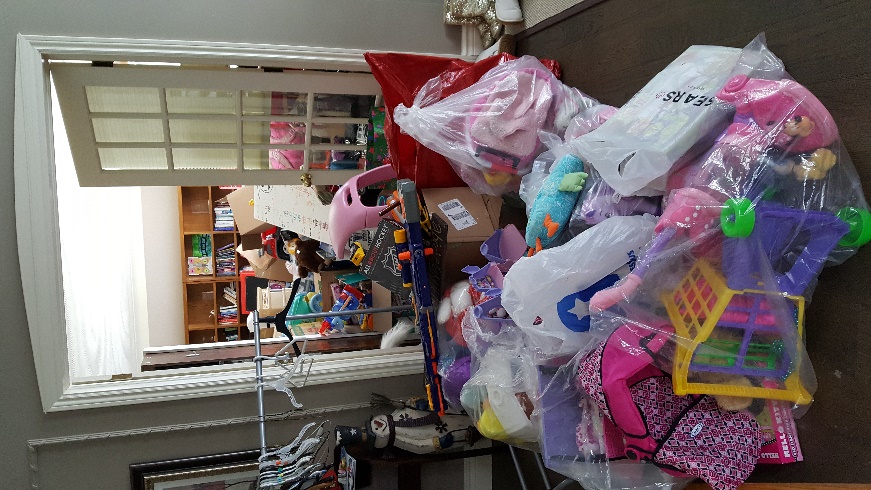 ELITE PLUS
ELITE 30
PRO 15
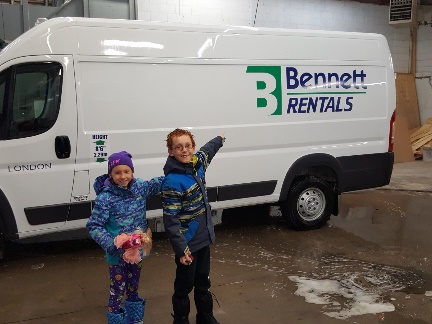 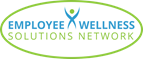 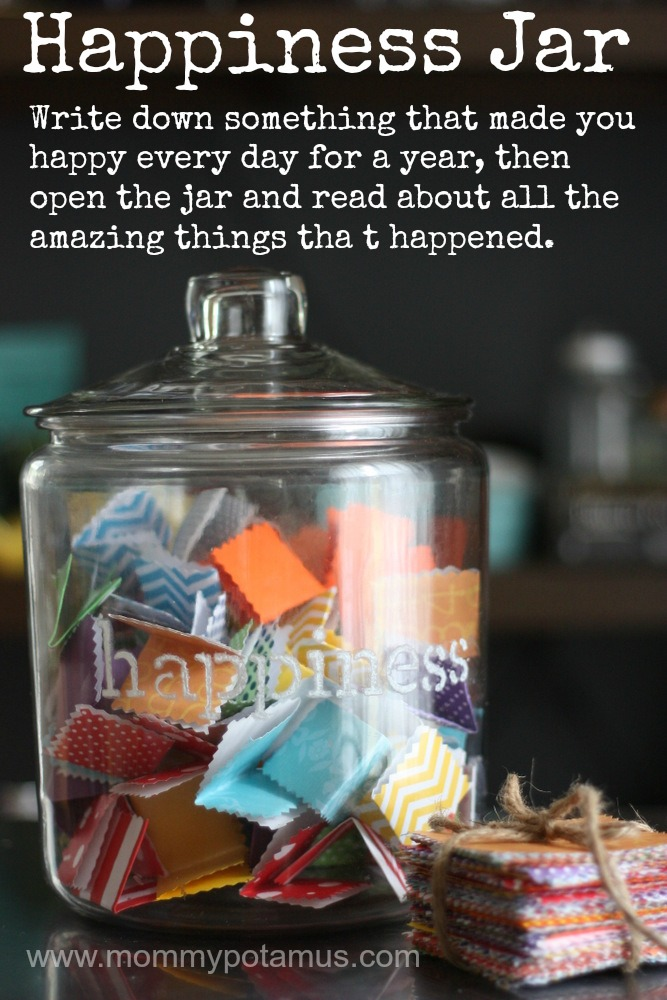 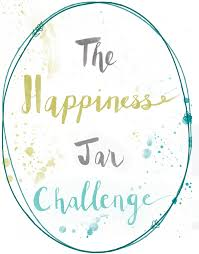 ELITE PLUS
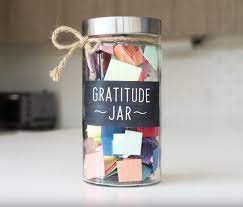 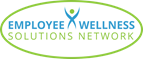 TAKE-AWAY from Jay Shetty
What is one thing you can do TODAY to make it a great day for you?
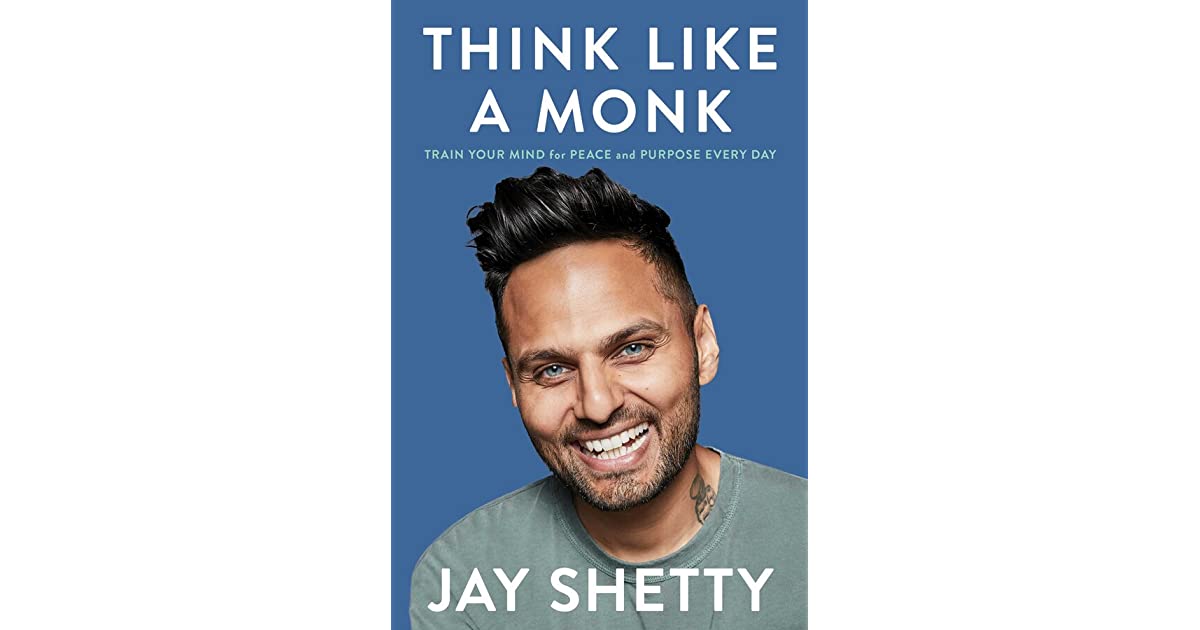 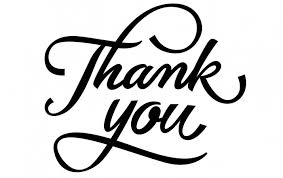 Meaghan Jansen
Meaghan@ewsnetwork.com
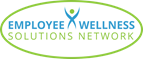 [Speaker Notes: All of these things adaptive responses are very useful if we are running for our lives.  A short term response to a short term problem.]
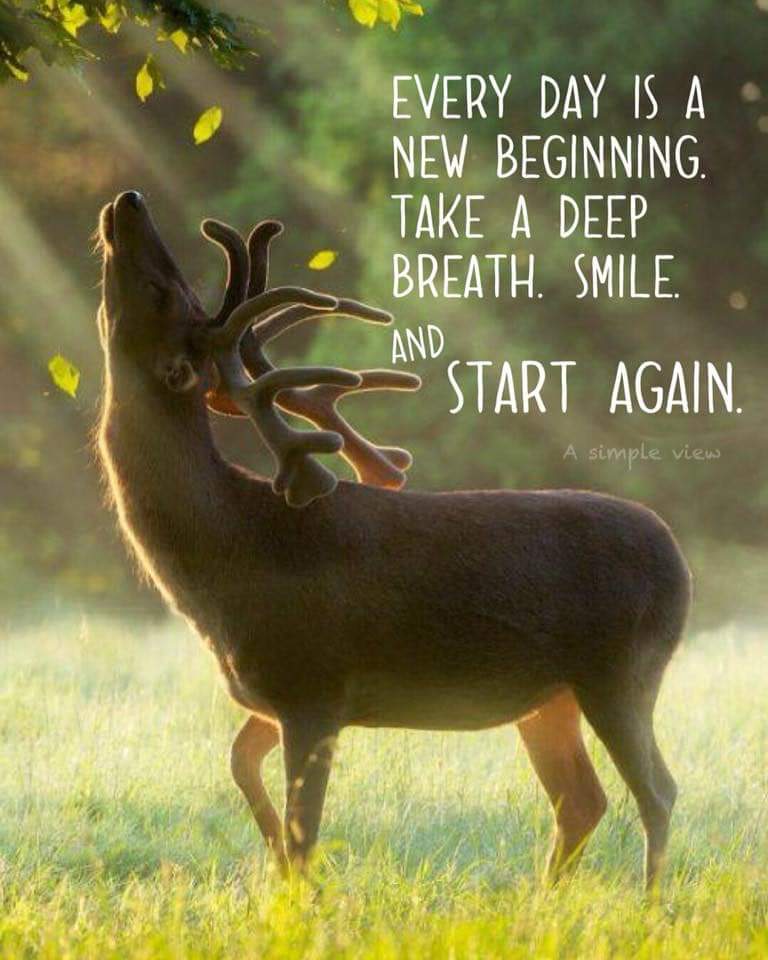 ELITE PLUS
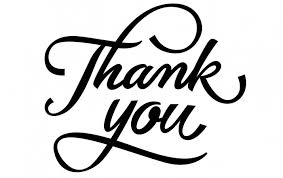 Meaghan Jansen
Meaghan@ewsnetwork.com
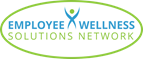 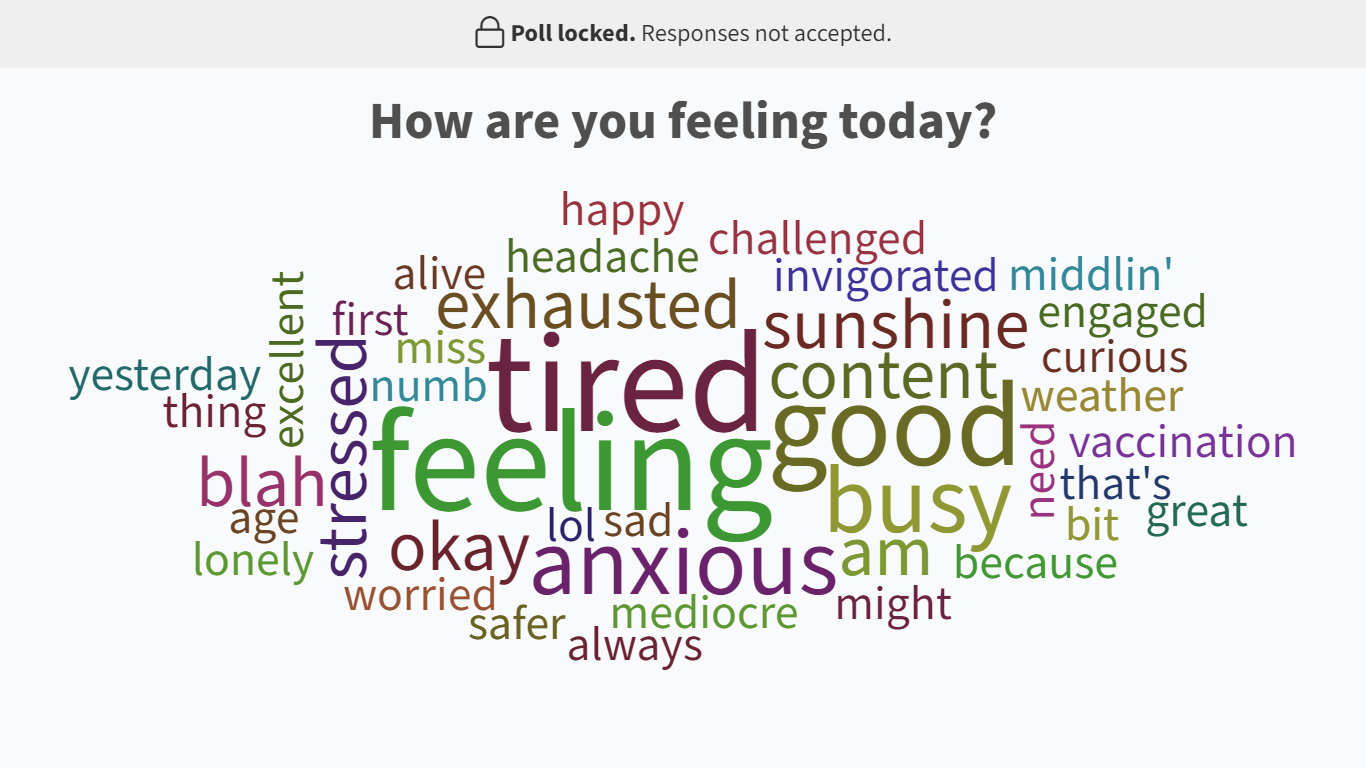 ELITE PLUS
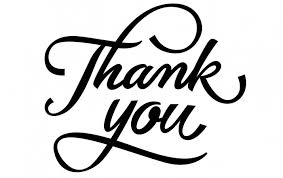 Meaghan Jansen
Meaghan@ewsnetwork.com
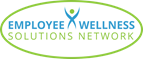